Carrying Capacity
No population can grow indefinitely due to limiting factors such as…?
Light 
Water
Space
Competition
Predation
Disease
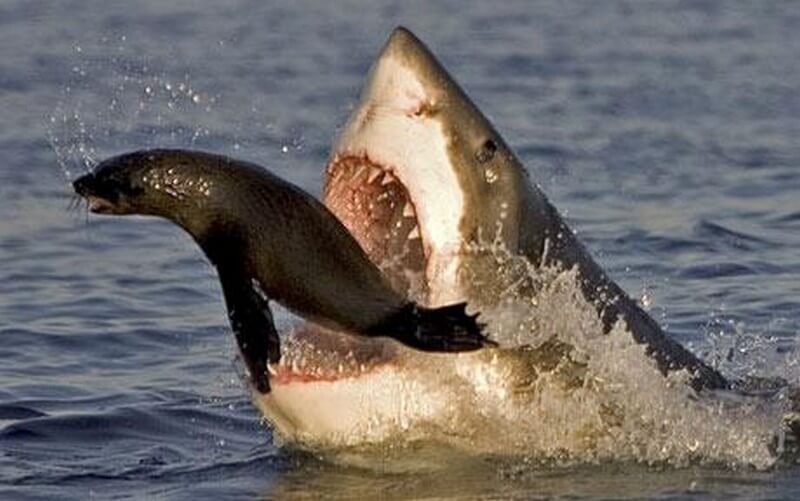 Intrinsic rate of increase (r)
Rate of population growth with unlimited resources
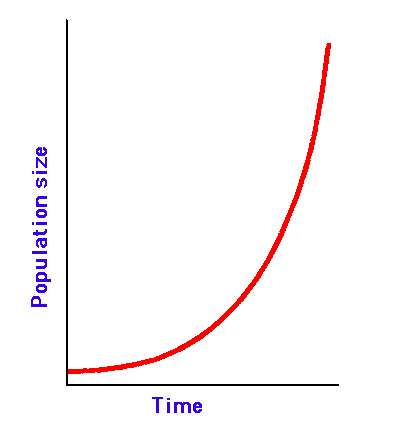 4 Characteristics of Rapidly Growing Populations
Timing of reproduction?  
Early in life
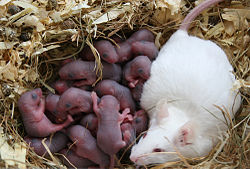 4 Characteristics of Rapidly Growing Populations
2. Amount of time between generations? 
Short generation time
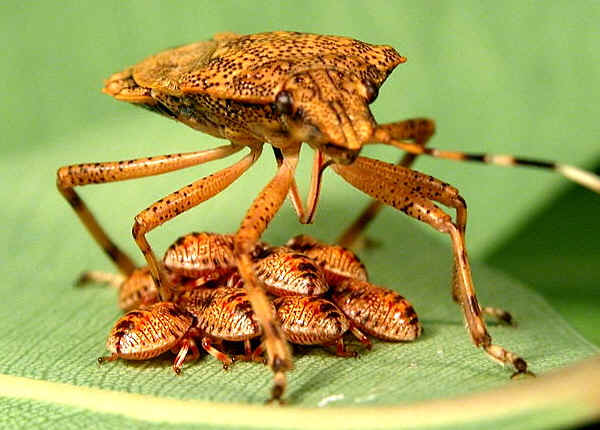 4 Characteristics of Rapidly Growing Populations
3. Length of reproductive lives?  
Long; can reproduce many times
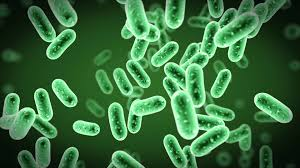 4 Characteristics of Rapidly Growing Populations
4. # of offspring? (FECUNDITY)
  Many offspring (high fecundity)
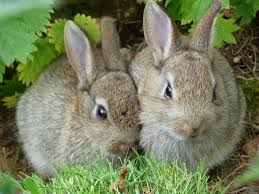 Carrying Capacity (K)
Determined by biotic potential =  maximum reproductive rate of a population in ideal conditions (capacity for growth) 
and
environmental resistance (factors that limit growth)
As population reaches carrying capacity, growth rate decreases because resources become more scarce, among other factors
What happens to mortality?
What happens to fecundity?
J-curve: Exponential Growth
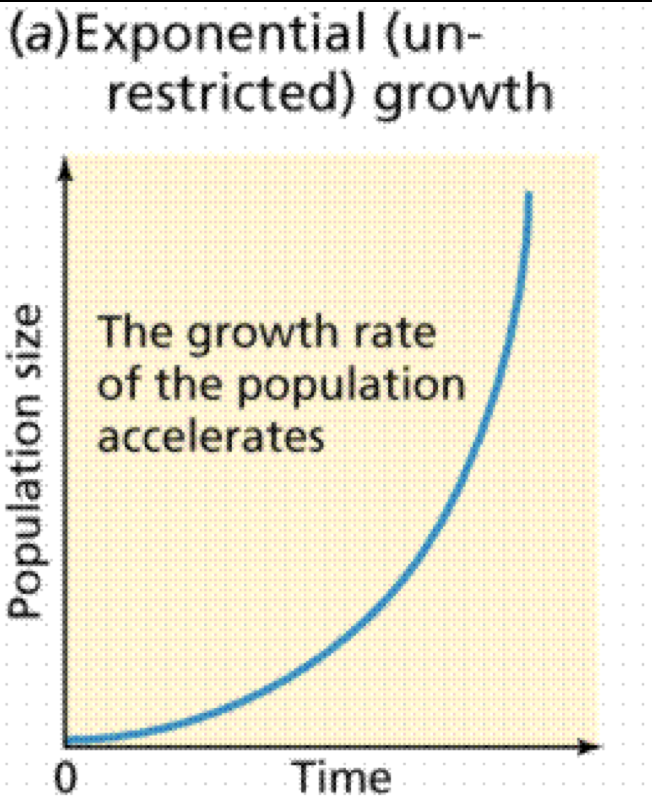 In real-life situations, cannot last indefinitely!
S-curve (sigmoid)—logistic growth
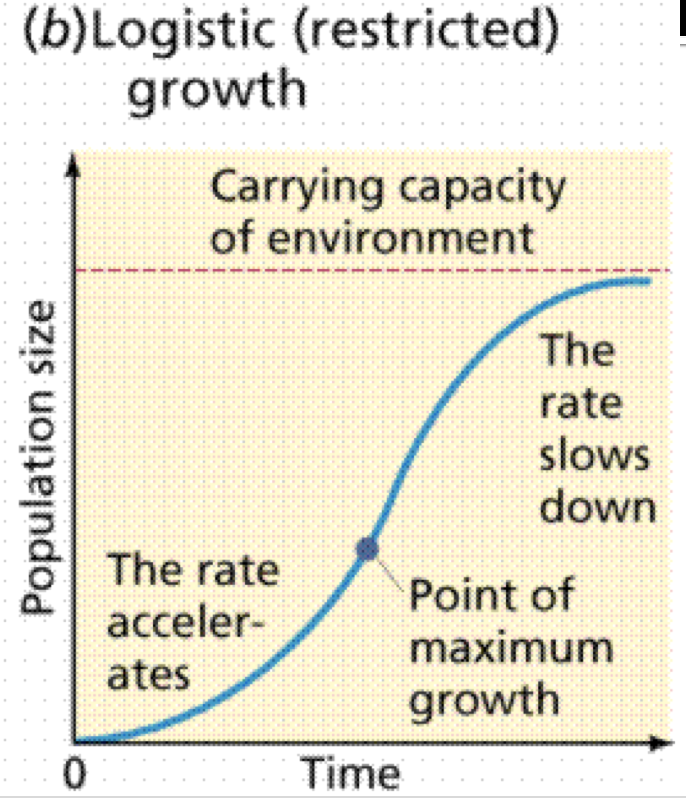 Notice it is exponential for the first part and then becomes S –shaped as limiting factors take effect
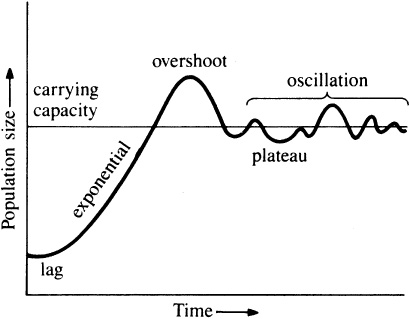 Dieback
Exponential Growth Equation
The Drama Correlation Law
Nt = No ert
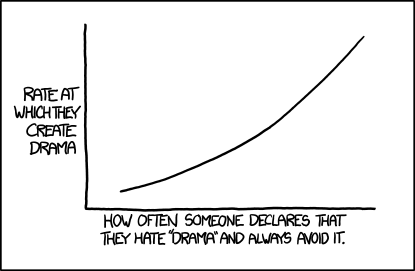 N0 = Initial population size
r = rate of growth
e = a constant (2.7)
t = amount of time
Nt = Final population size
This is also how you calculate compound interest
Consider a population of mice that has an initial population size of 20 individuals. The intrinsic rate of growth for mice is r=0.2 (or 20%), meaning each mouse produces a net increase of 0.2 mice each year.  Predict the size of the mouse population 5 years from now.
Nt = No ert
Nt  = (20) (2.7(0.2)(5))
Nt  = (20) (2.71)
Nt  = 54.4 mice
Nt = No ert
Nt  = (20) (2.7(0.2)(10))
Nt  = (20) (2.72)
Nt  = (20) (7.4)
Nt  = 147.8 mice
Nt = No ert
Nt  = (20) (2.7(0.2)(20))
Nt  = (20) (2.74)
Nt  = 1092 mice
Density Dependent Factors
Will  change intensity depending on the density of the population
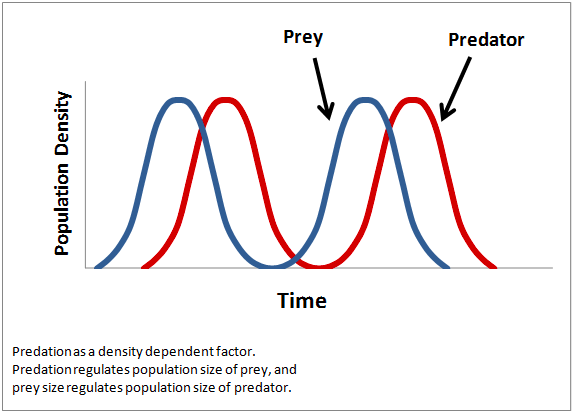 Competition
Predation
Diseases
Parasitism
Density Independence
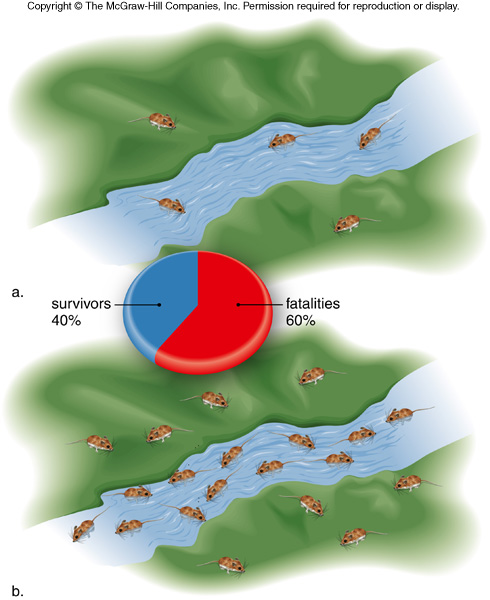 Will  have the same intensity depending on the density of the population
Natural: Floods, hurricanes, fire
Anthropogenic: Pollution, habitat destruction
Video: Texas Mosquito Mystery Crash Course #2 (11:52
www.youtube.com/watch?v=RBOsqmBQBQk
4 Types of Population Fluctuations
Stable—fluctuates slightly above and below carrying capacity
Tropical Rainforest—temps/rainfall stay steady
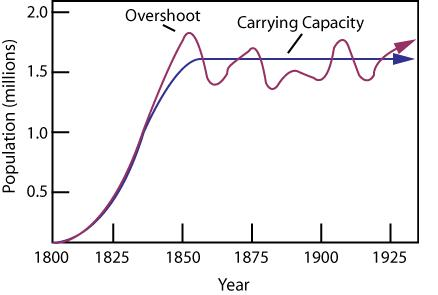 2. Irrupt—Usually stable, but sometimes explodes and then crashes
Algae, insects—due to seasonal changes, nutrient availability
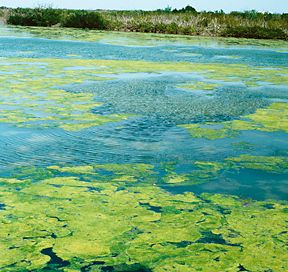 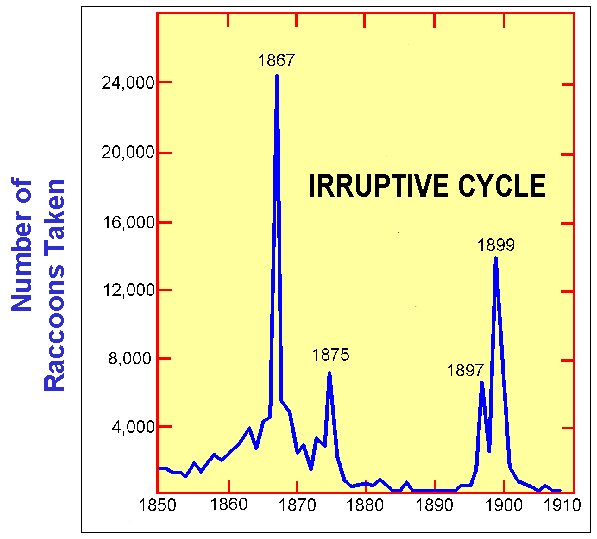 3. Cyclic—Rise and fall in predictable pattern
Predator/prey
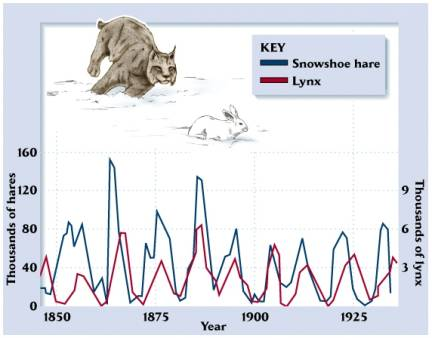 Video—Lynx and hare “epic hunting chase” 2:53 https://www.youtube.com/watch?v=swiSMSWgbKE
4. Irregular—no recurring pattern
Chaos in the system, or just not yet understood?